ДОСЛІДЖЕННЯ 
СОНЯЧНОЇ АКТИВНОСТІ
Автор проекту: учениця 7 класу 
ПО “ЗЗСО І-ІІІ ступеня ліцей “Едюкейтер” 
Савиченко  Поліна
Керівник проекту: вчитель математики та фізики ПО “ЗЗСО І-ІІІ ступеня ліцей “Едюкейтер”
Бован Андрій Васильович
Предметом дослідження є Сонце та прояви його активності, найбільш детально  ми зупинились на дослідженні сонячних плям. 
Об’єктом дослідження є вплив сонячної активності на кліматичні процеси, що відбуваються на Землі.
	У наш час спостерігається  інтерес до Сонячно-Земних зв’язків та до «космічної погоди», актуальність дослідження полягає в тому, що велика кількість земних процесів та явищ залежить від сонячної активності.
Об’єктом дослідження є Сонце та прояви його активності: спалахи, протуберанці, сонячні плями. 
	Предметом дослідження є вплив сонячної активності на процеси,  що відбуваються на Землі.
Завдання дослідження:
опрацювати теоретичні джерела інформації з питань сонячної активності та її впливу на клімат;
дослідити різні джерела інформації, що стосуються Сонця та його активності;
провести порівняльний аналіз впливу сонячної активності на зміну температури та кількості гроз.
Сонце. Історія вивчення та основні відомості
Сонячна активність — термін, що описує поточну сонячну радіацію, її спектральний розподіл, супутні електромагнітні явища та зміни в часі характеристик Сонця. Вона визначається сукупністю фізичних змін, які відбуваються на Сонці. 
Зовнішні прояви сонячної активності — сонячні плями, факели, флокули, протубертанці тощо. 
Сонячна активність впливає на зміну погоди та клімату.
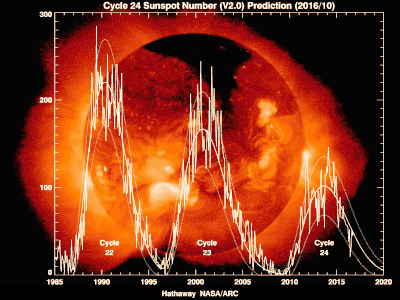 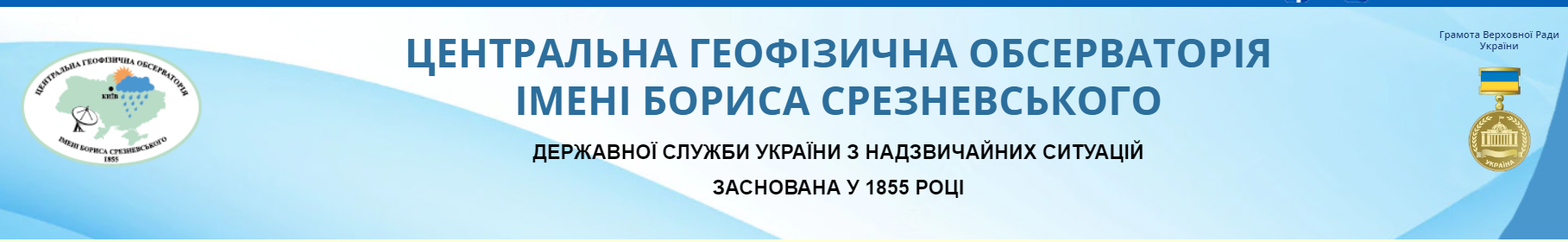 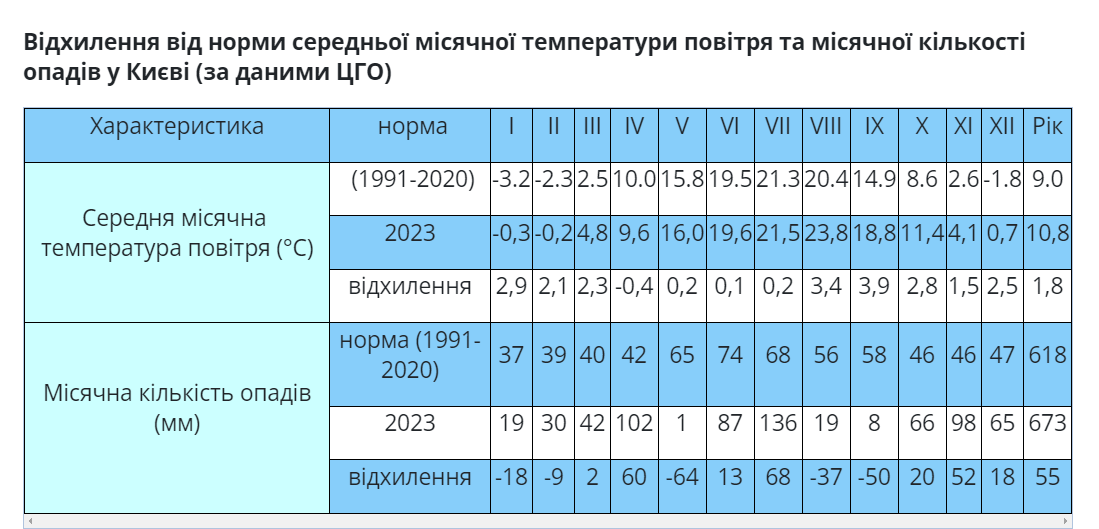 Порівняння сонячної активності   та відхилення від норми середньої місячної температури повітря. м. Київ 2023  рік
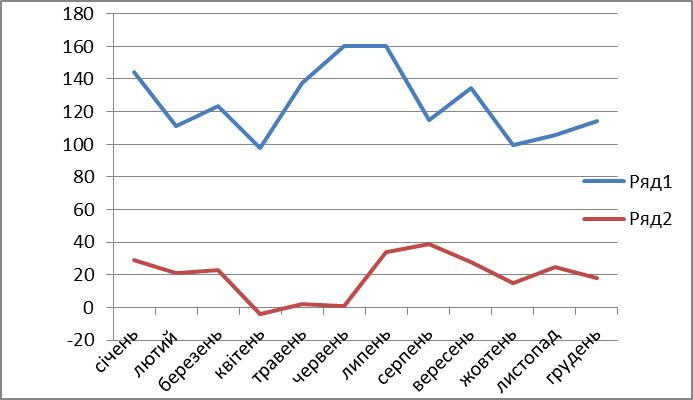 Сонячна активність за останні 13 років
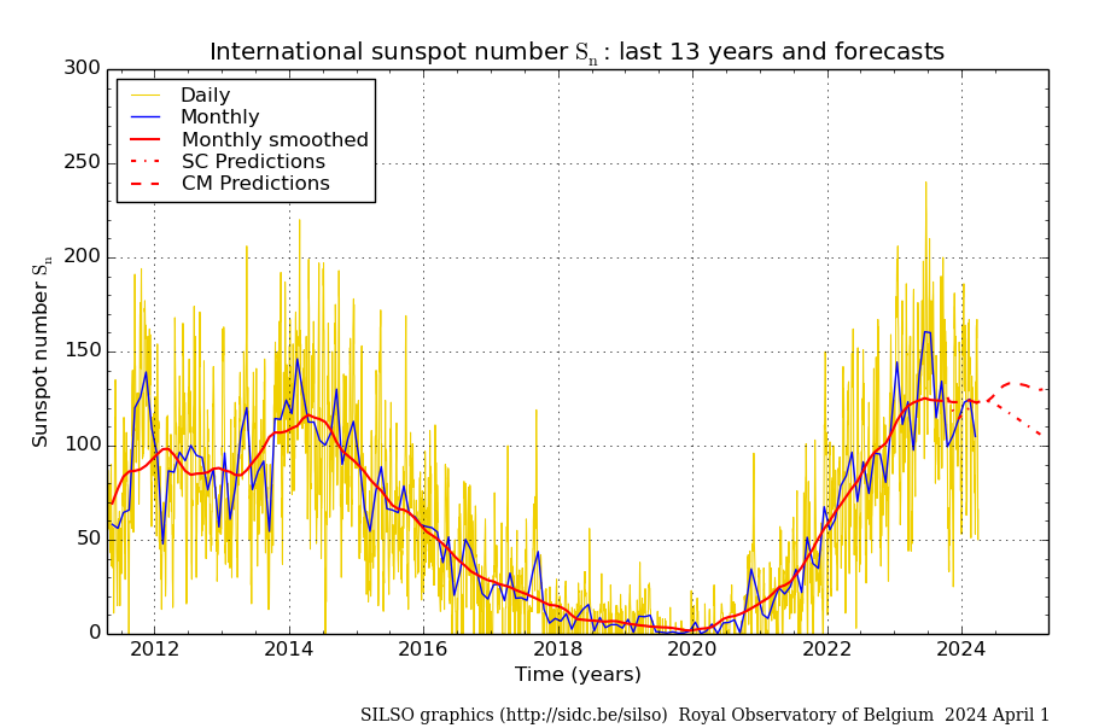 Графіки  грозової активності  та сонячної активності  в 2015-2023 роках м.Київ
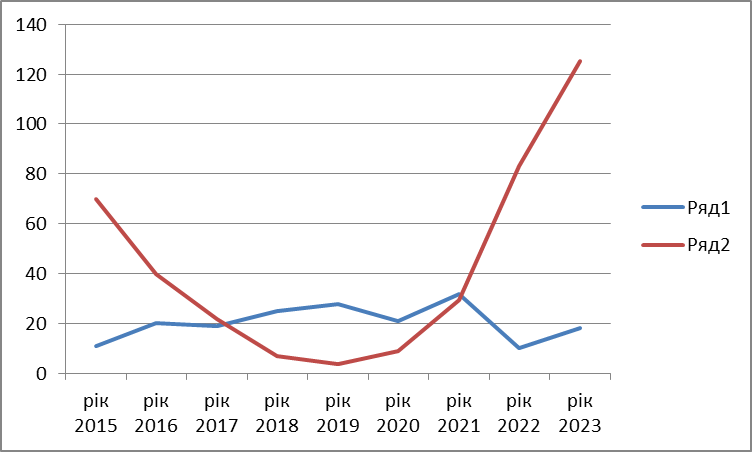 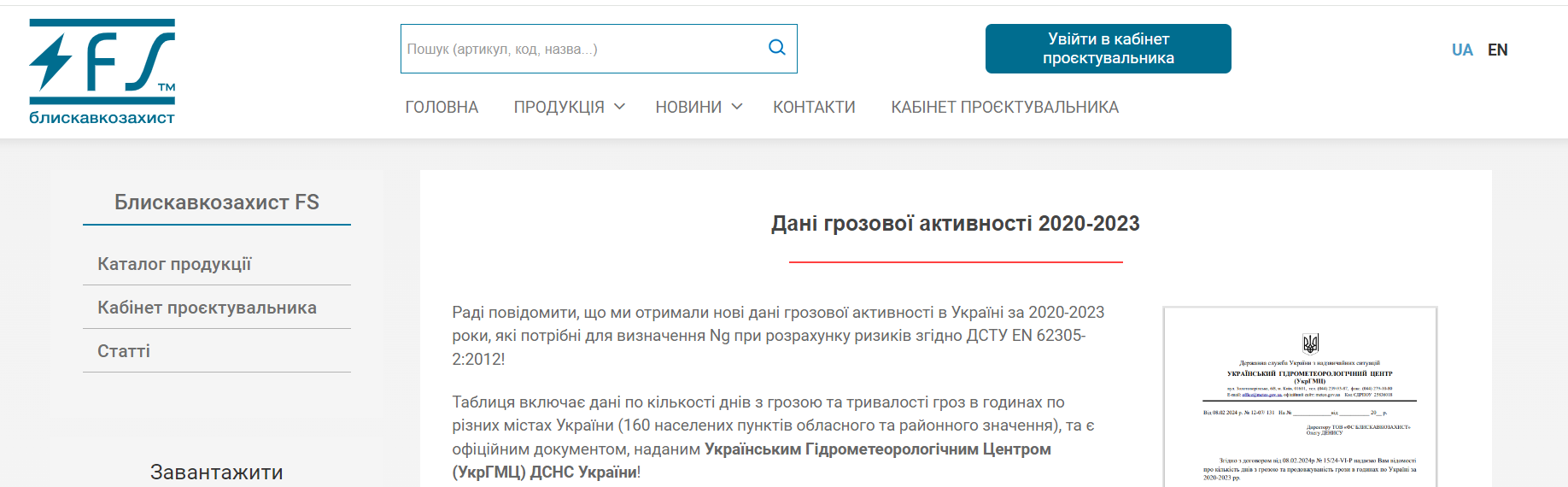 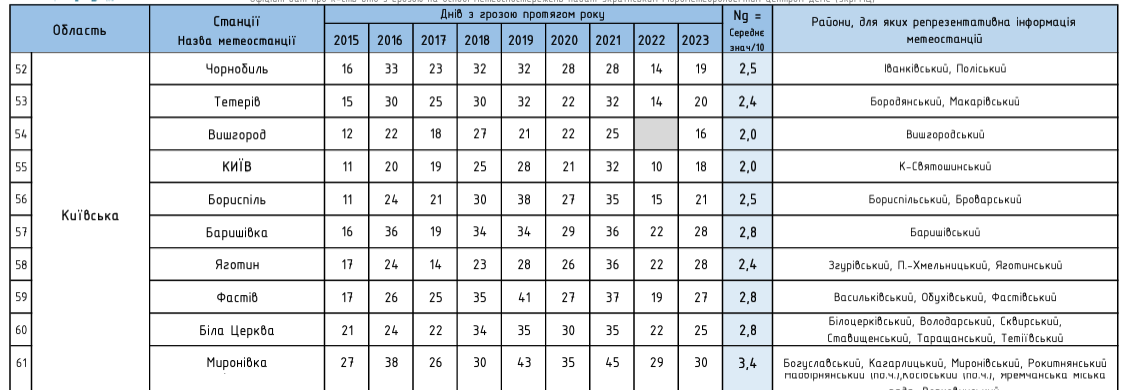 Висновки
Провівши аналіз  наукових,  науково-популярних, літературних джерел можна стверджувати, що сонячна активність  має величезний вплив на нашу планету. Прояви сонячної активності спостерігаються  у   взаємодії на клімат та погоду
Спираючись на статистичні дані, було встановлено, що коливання температури здебільшого співпадають зі зміною  сонячної активності.
Використані джерела:
https://naurok.com.ua/vpliv-sonyachno-aktivnosti-na-planetu-zemlya-10028.html
https://www.sidc.be/SILSO/home
https://uk.wikipedia.org/wiki/%D0%A7%D0%B8%D1%81%D0%BB%D0%BE_%D0%92%D0%BE%D0%BB%D1%8C%D1%84%D0%B0
https://uk.wikipedia.org/wiki/%D0%A1%D0%BE%D0%BD%D1%8F%D1%87%D0%BD%D0%B0_%D0%B0%D0%BA%D1%82%D0%B8%D0%B2%D0%BD%D1%96%D1%81%D1%82%D1%8C
https://universemagazine.com/vcheni-prorahuvalys-sonyachna-aktyvnist-rozvyvayetsya-shvydshe-ochikuvanogo/
https://uk.wikipedia.org/wiki/%D0%97%D0%BC%D1%96%D0%BD%D0%B0_%D0%BA%D0%BB%D1%96%D0%BC%D0%B0%D1%82%D1%83
https://www.bsmu.edu.ua/blog/1983-vpliv-sonyachnoi-radiatsii-na-organizm-lyudini/
https://osvita.ua/vnz/reports/astronom/22878/
https://uk.wikipedia.org/wiki/%D0%93%D0%B0%D0%BB%D1%96%D0%BB%D0%B5%D0%BE_%D0%93%D0%B0%D0%BB%D1%96%D0%BB%D0%B5%D0%B9
https://fs-lps.com/grozovi_dni/
http://www.cgo-sreznevskyi.kyiv.ua/uk/diialnist/klimatolohichna/klimatychni-dani-po-kyievu